taking control of your parentingPart 12Steve Elzinga
Dealing with Special Parenting Issues
1. Single Parent Issues
The Challenge: 
One parent doing what two often struggle to do
Ecclesiastes 4:8-9 Two are better than one, because they have a good return for their labor:  If either of them falls down, one can help the other up. But pity anyone who falls and has no one to help them up.
Single Parent Issues
Dealing with a Death of a parent:
Cover up feelings
Unfocused anger
Time stamped
Attachment  disorder
Rebellion
Single Parent Issues
Dealing with a Divorce:
Blame Game
Pawn Syndrome
Distrust
Attachment  disorder
Rebellion
Single Parent Issues
What to do:
Never assume everything is ok
Talk and listen
Get help before it is needed
Get other adults into your child’s life
Make use of the church family
Blended Families challenges
The Challenge: 
Up to four parents trying to do what was designed for two.
blended families
Shared families with different discipline systems, income levels, values, religions beliefs, political  viewpoints, etc.
Step-parents
Step-siblings
Feuds between ex’s
Money issues
Problems that arise in blended families
What to do:
Communication
Keep the peace
Treat all kids like they were your own
Do normal good parenting
Adopted Children Challenges
Attachment issues
Ready made excuse for any parent/child conflict
Genetic issues
Birth parent issues
Sibling issues
Adopted Children Challenges
What to do:
Communication
Be consistant with all your children (discipline, encouragement, opportuniites offered, support)
Get help from church and other adoptees
By the way, We are all adopted
Ephesians 1:5 God decided in advance to adopt us into his own family by bringing us to himself through Jesus Christ. This is what he wanted to do, and it gave him great pleasure.
Grown children challenges
In-laws
Distance
Leaving the faith
Grandchildren
Money
Grown children challenges
Psalm 71:17-19 (NIV) Since my youth, God, you have taught me, and to this day I declare your marvelous deeds. Even when I am old and gray, do not forsake me, my God, till I declare your power to the next generation, your mighty acts to all who are to come.
Grown children challenges
Psalm 78:5-7  (NIV) He decreed statutes for Jacob  and established the law in Israel, which he commanded our ancestors to teach their children, so the next generation would know them, even the children yet to be born, and they in turn would tell their children. Then they would put their trust in God and would not forget his deeds but would keep his commands.
Children health challenges
Drugs and alcohol
Anorexia
Anxiety
Depression
ADD
Mental Capacity
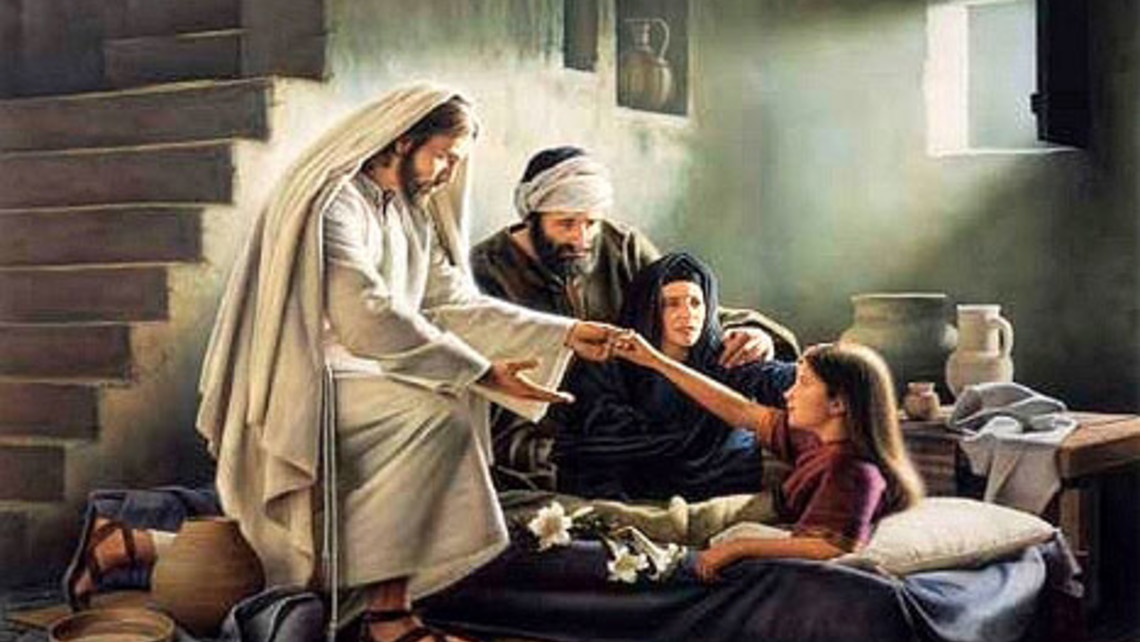